HACCP
HACCP Hazard Analysis and Critical Control points
= voedselveiligheidssysteem

Op elk gevaarlijk moment in de productie 
Zijn er afspraken hoe er op gelet moet worden
Dat het product veilig blijft voor de gezondheid
oorzaken besmetting van micro-organismen voorkomen
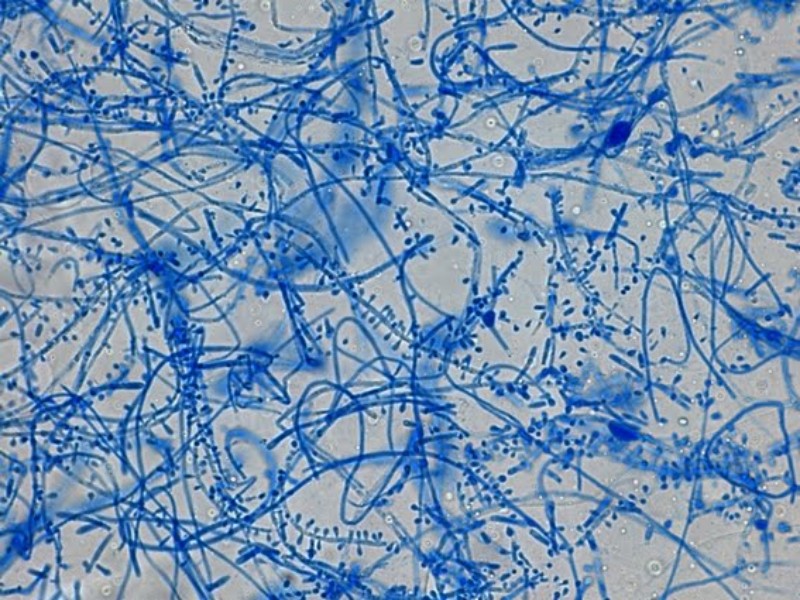 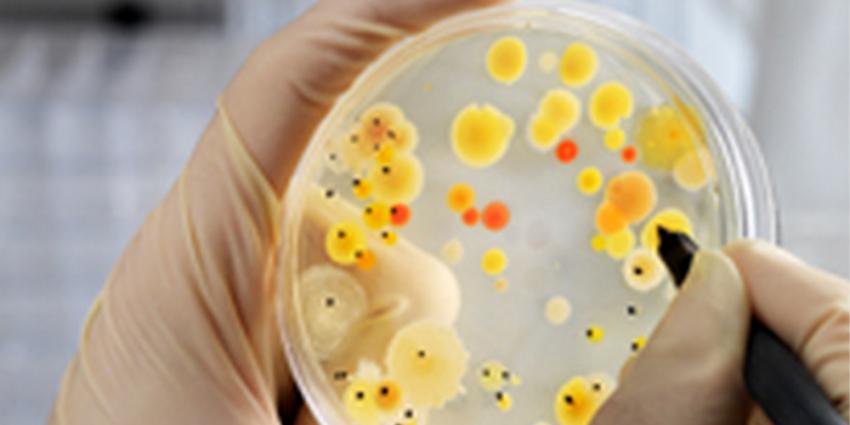 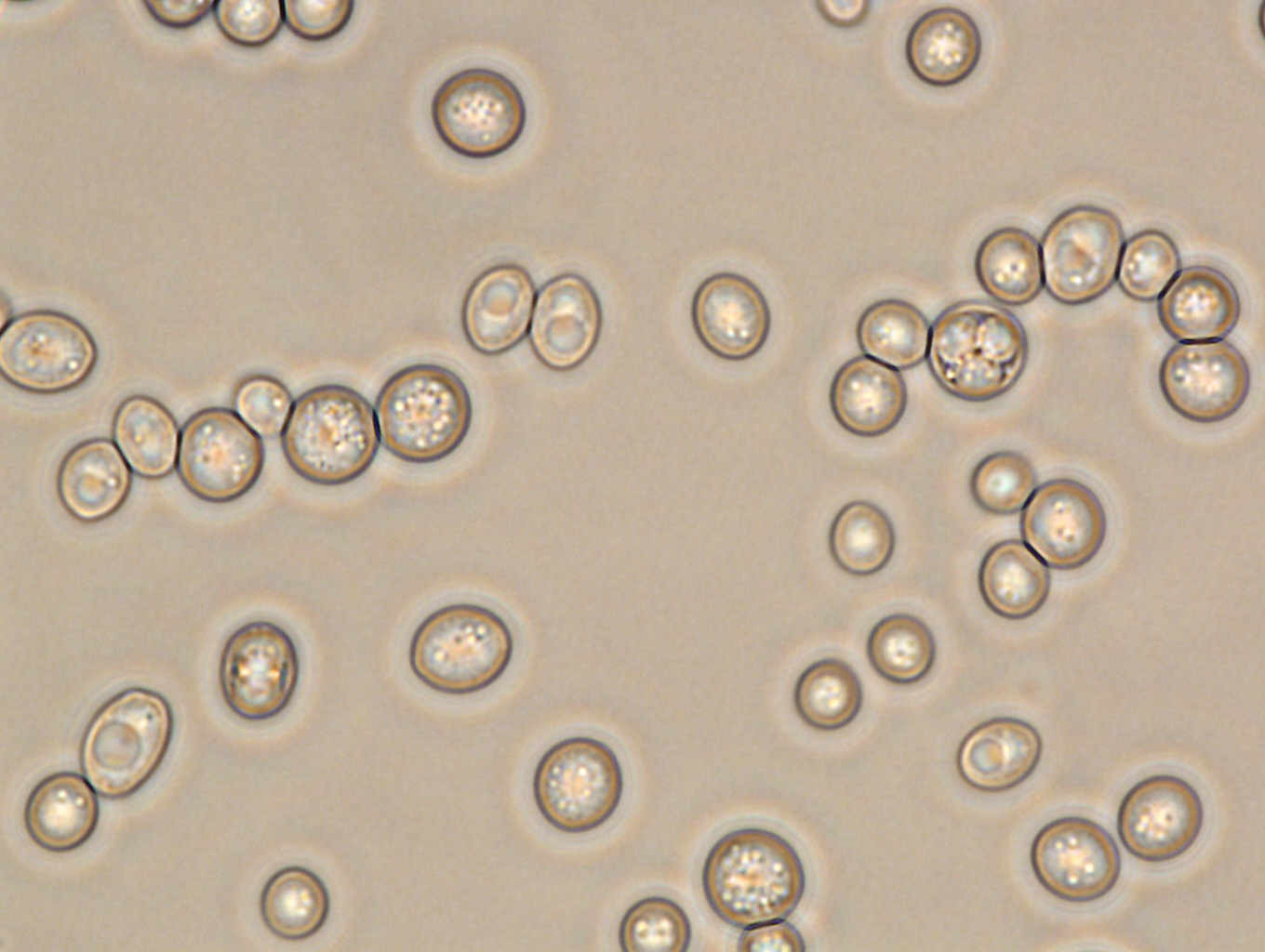 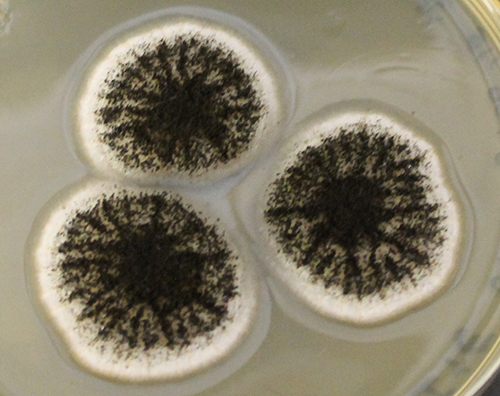 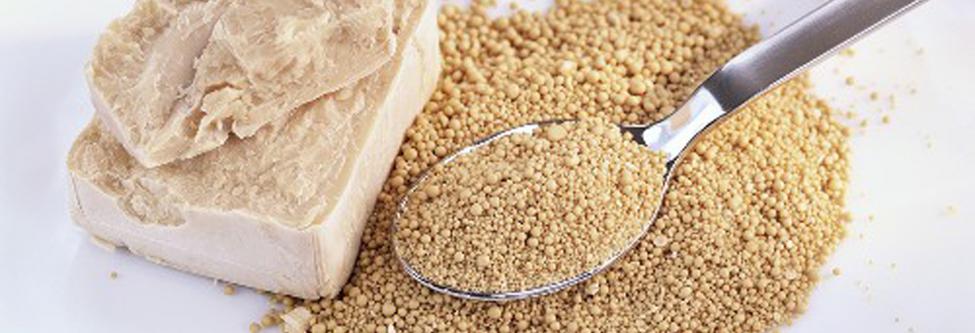 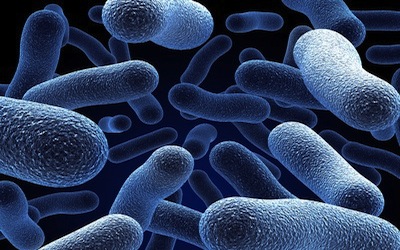 Gisten
Schimmels
Bacteriën
Wat valt onder HACCP?
Bedrijfshygiëne
zoals: 

Inrichting van de ruimtes

dagelijks schoonmaakplan wat , wanneer, hoe
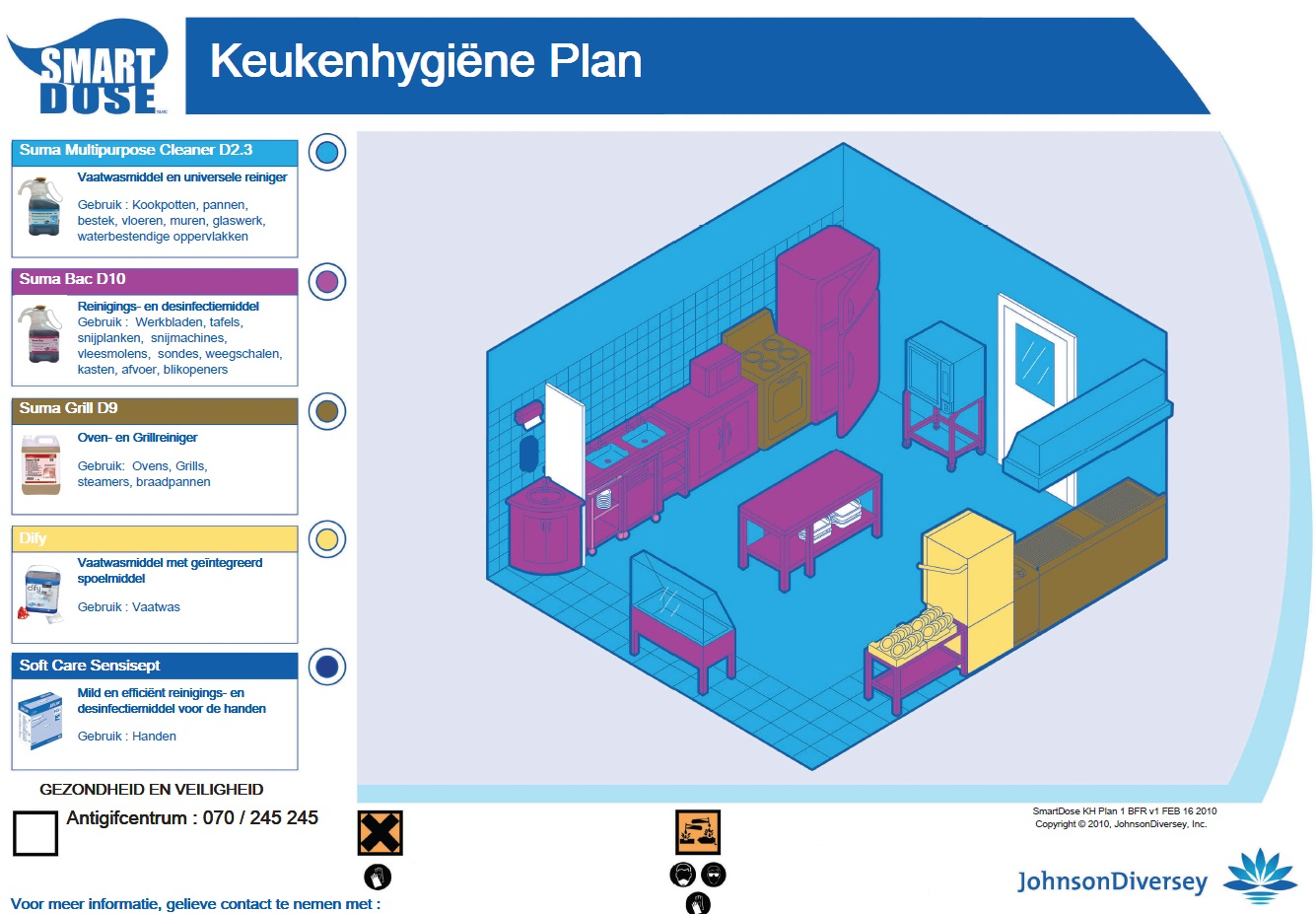 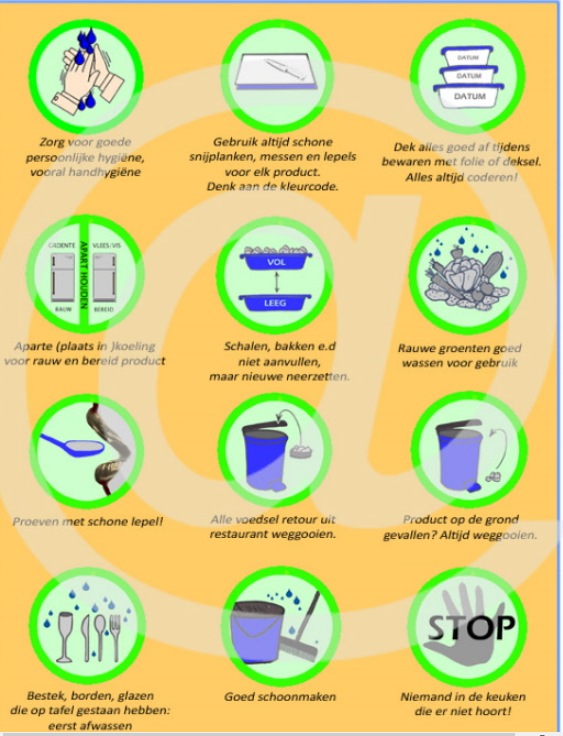 Persoonlijke hygiëne


en Uitvoering van regels zoals:



Goed wassen rauw product

Proeflepel gebruiken

Voedsel retour of gevallen weggooien
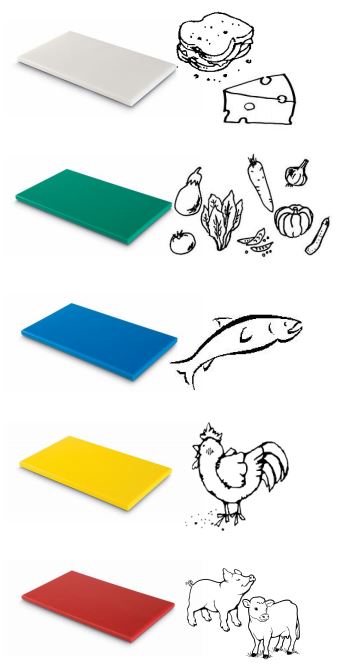 Hulpmiddelen


Kruisbesmetting voorkomen
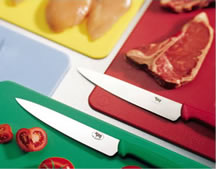 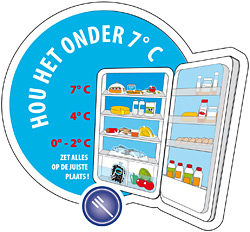 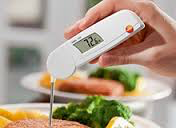 Controles:

-	temperatuur

- 	vervuiling
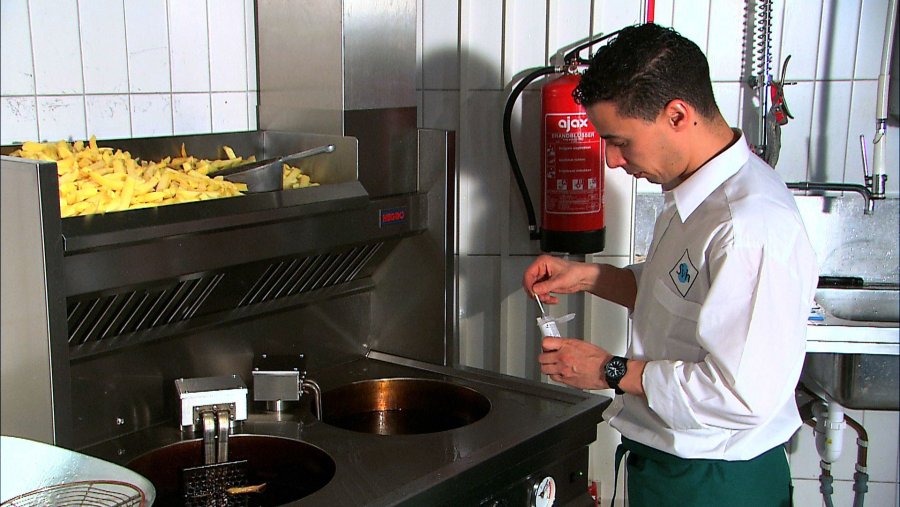 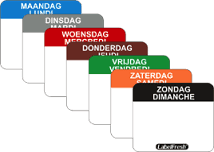 Coderen 

op datum
Bewaarcondities bewaken




Koelkast temperatuur 4ºC

Altijd dezelfde indeling:
Rauw onderin

Producten afdekken en  TGT maximaal 2 dagen

Warme gerechten eerst afkoelen

Bederfelijke producten niet lang buiten koelkast
(na 2 uur weggooien)
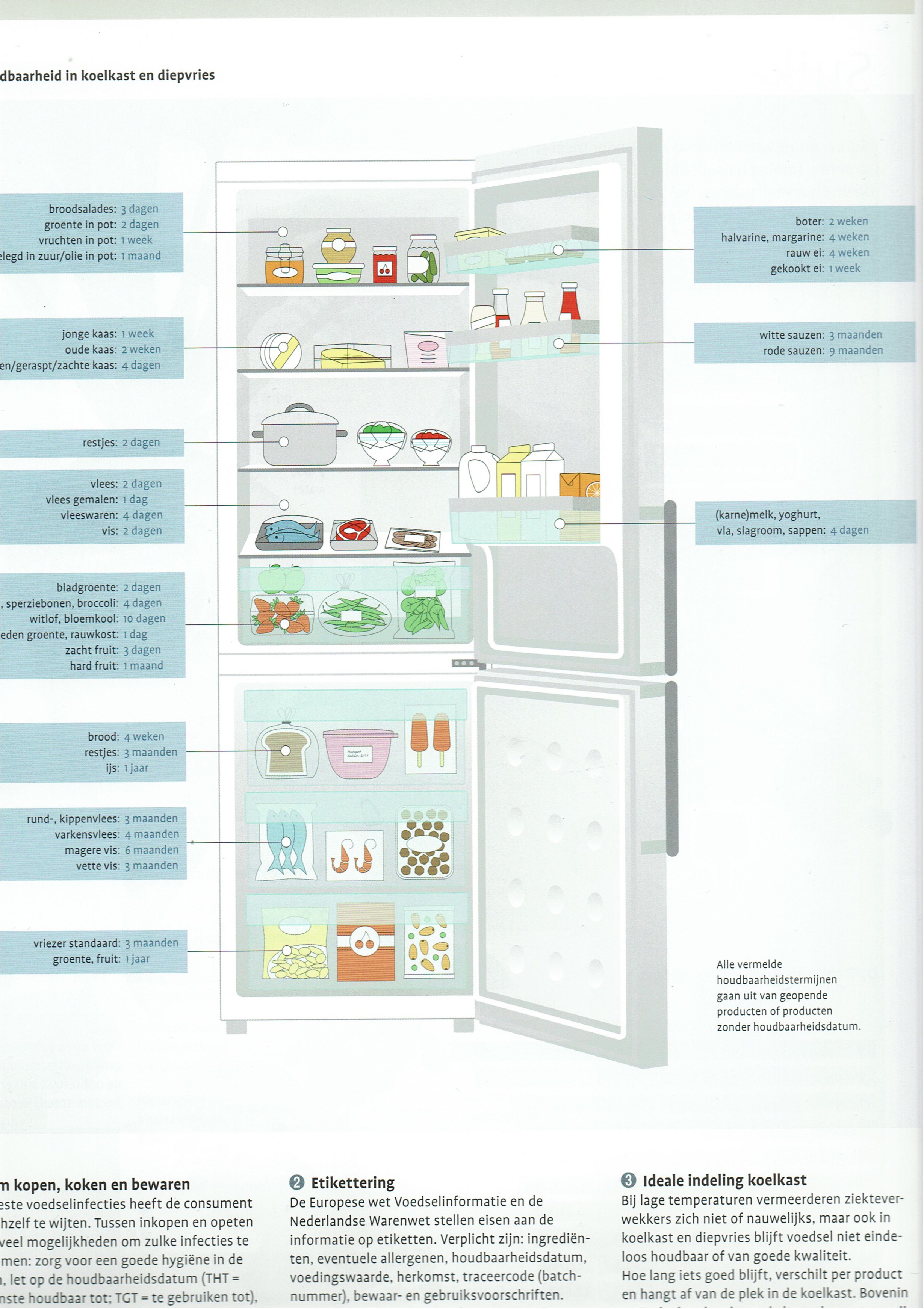 KOELKAST
Voorraadkast
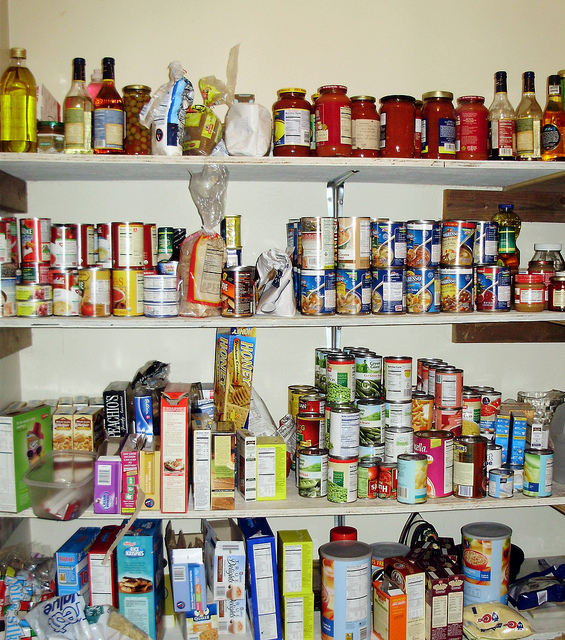 Vaste plek.
Fifo regel

THT (kan vaak langer dan datum)

Non food producten  (zoals schoonmaakmiddelen) apart zetten
Vriezer
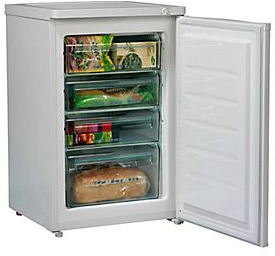 Gesloten bakje of diepvrieszak

Naam en invriesdatum

Houdbaarheid = ongeveer 3 maanden zonder kwaliteitsverlies

..maar brood korter (4 weken), vlees langer (12 maanden)